Bone loss and pattern of bone destruction
Learning objectives
Causes
Classification
Mechanism of bone destruction
Treatment objection
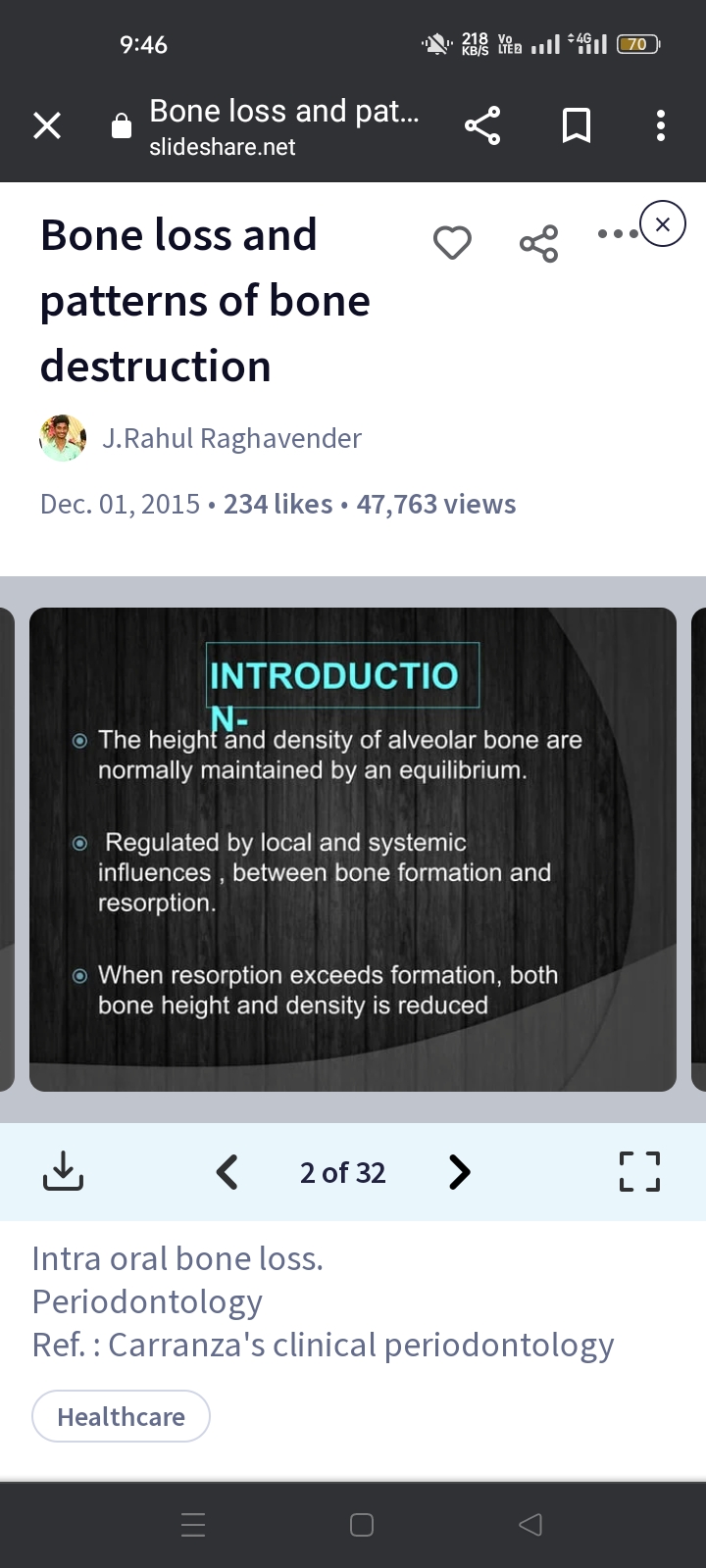 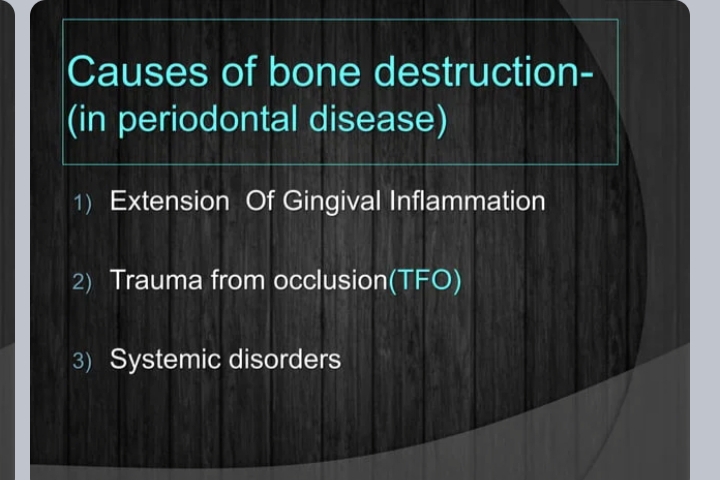 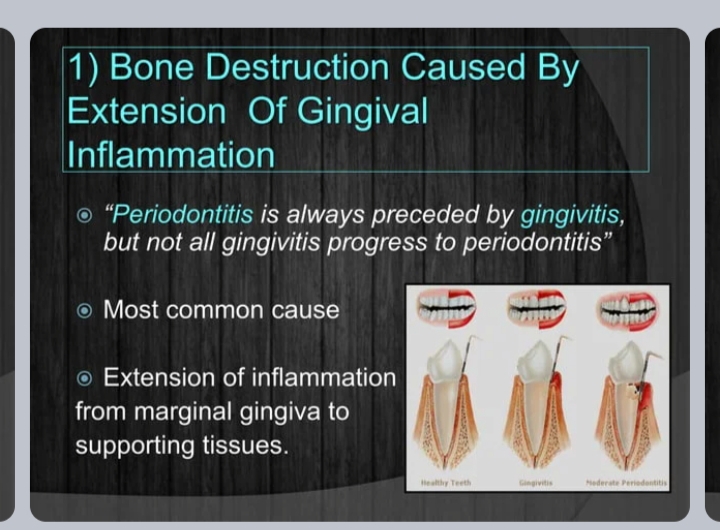 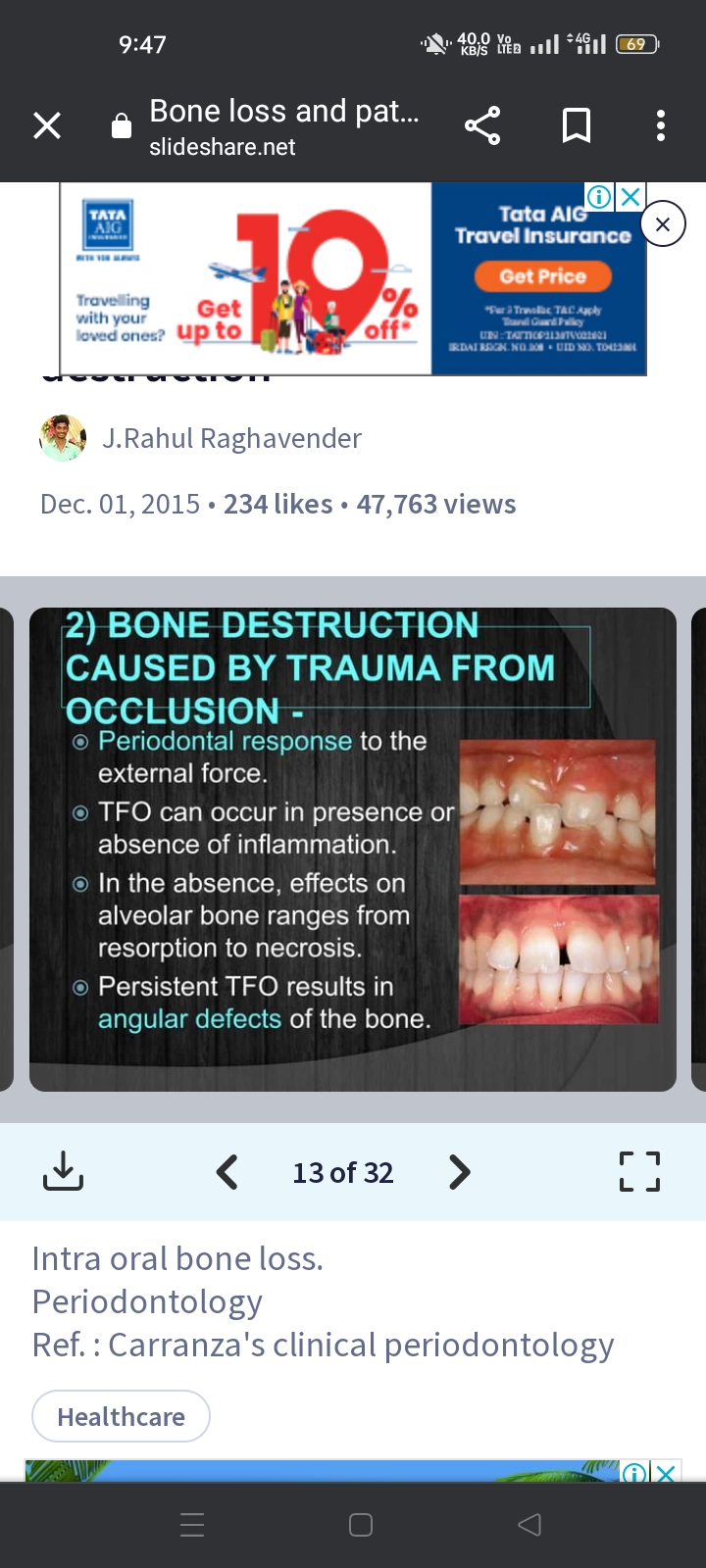 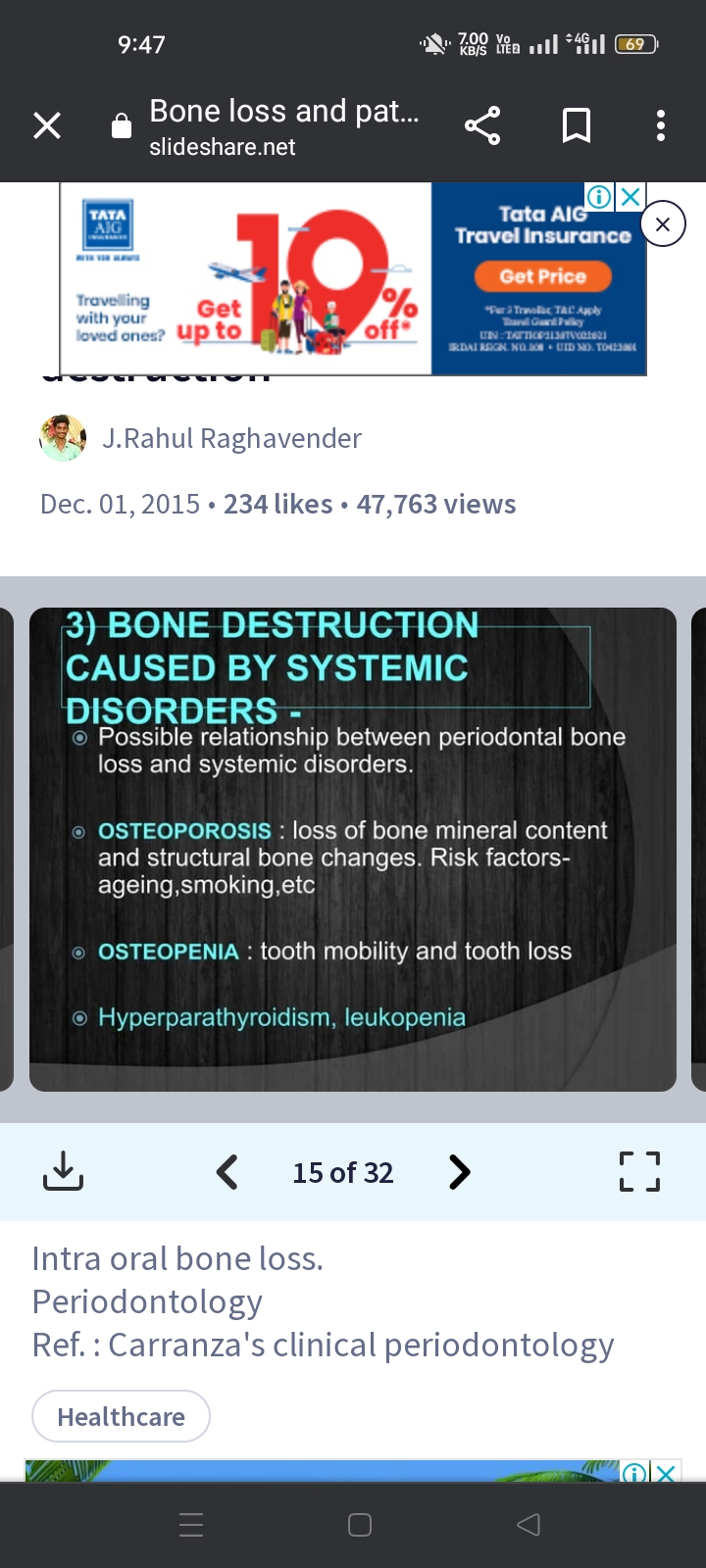 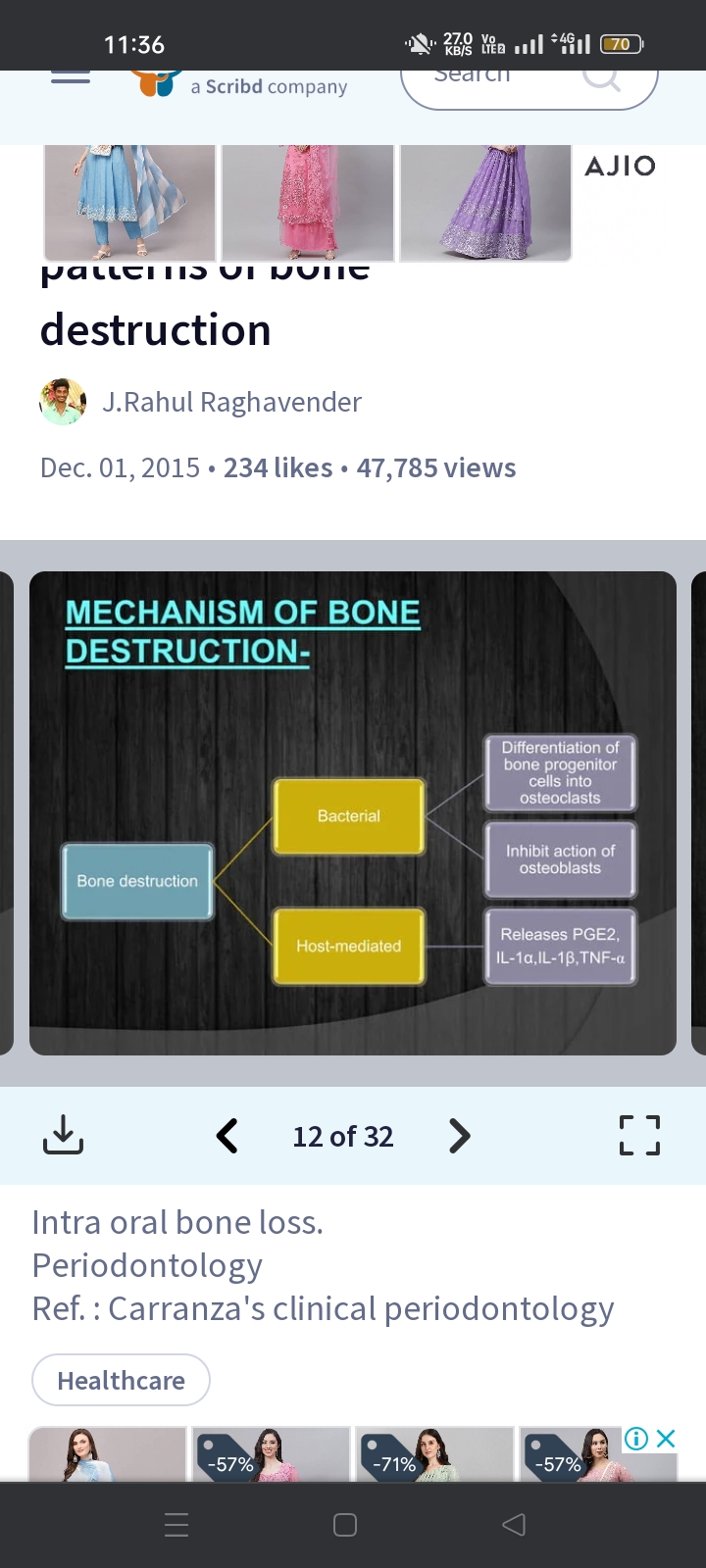 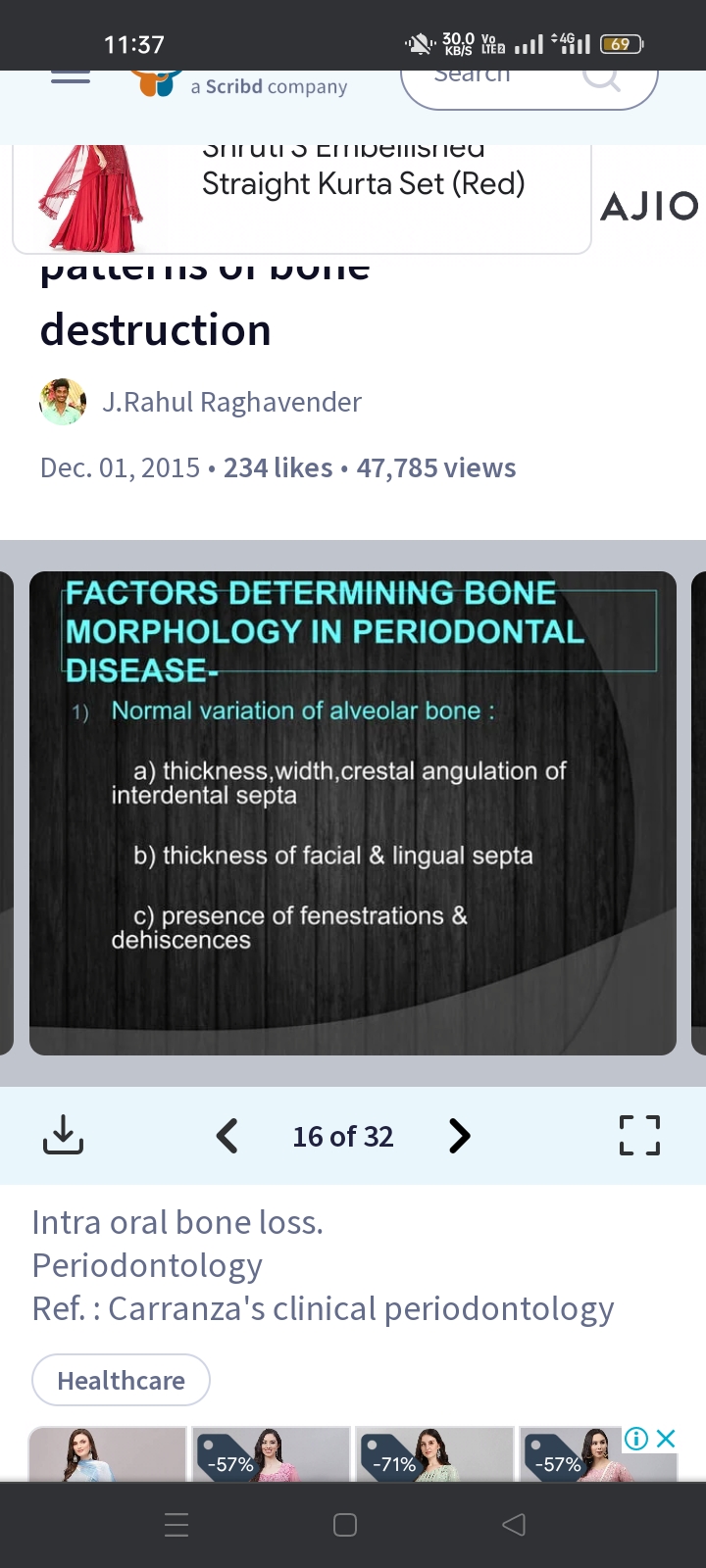 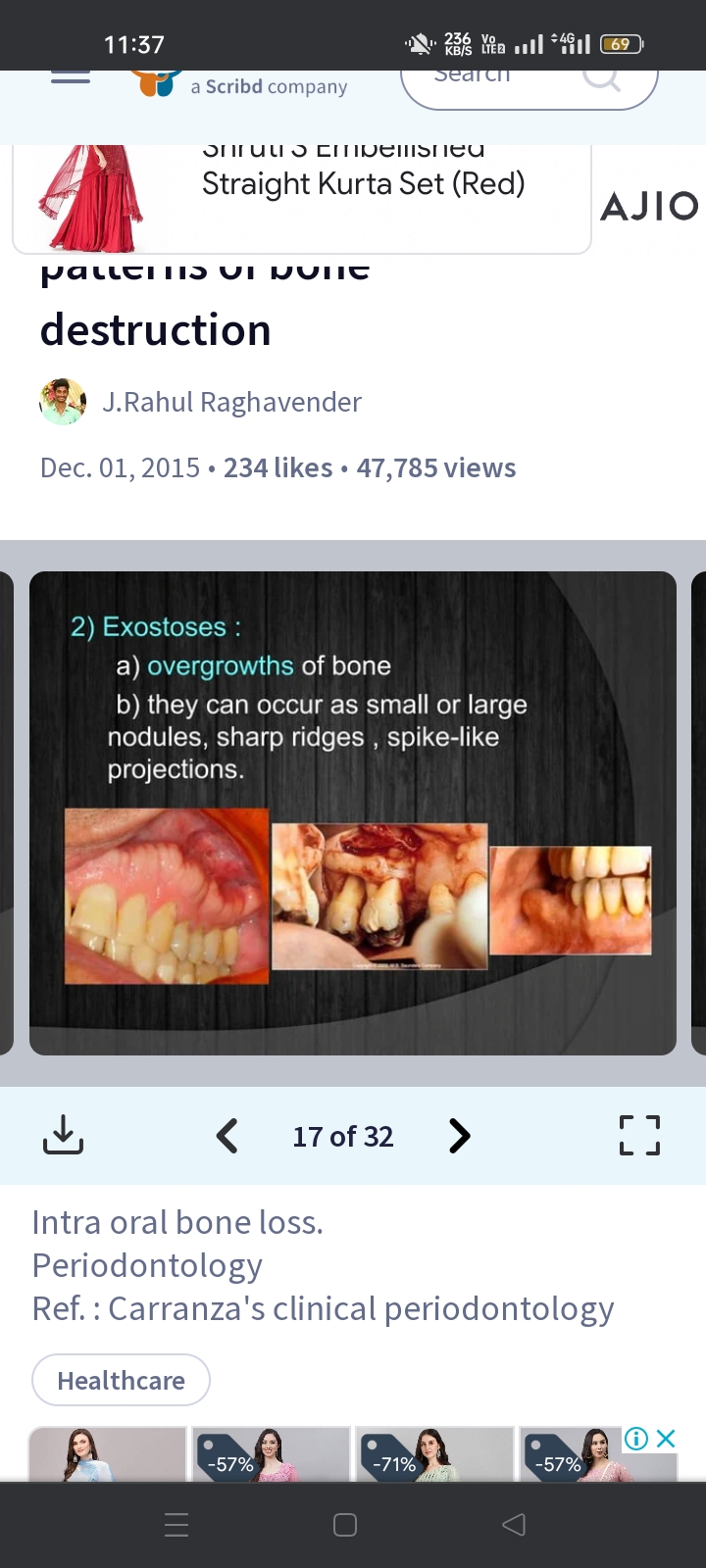 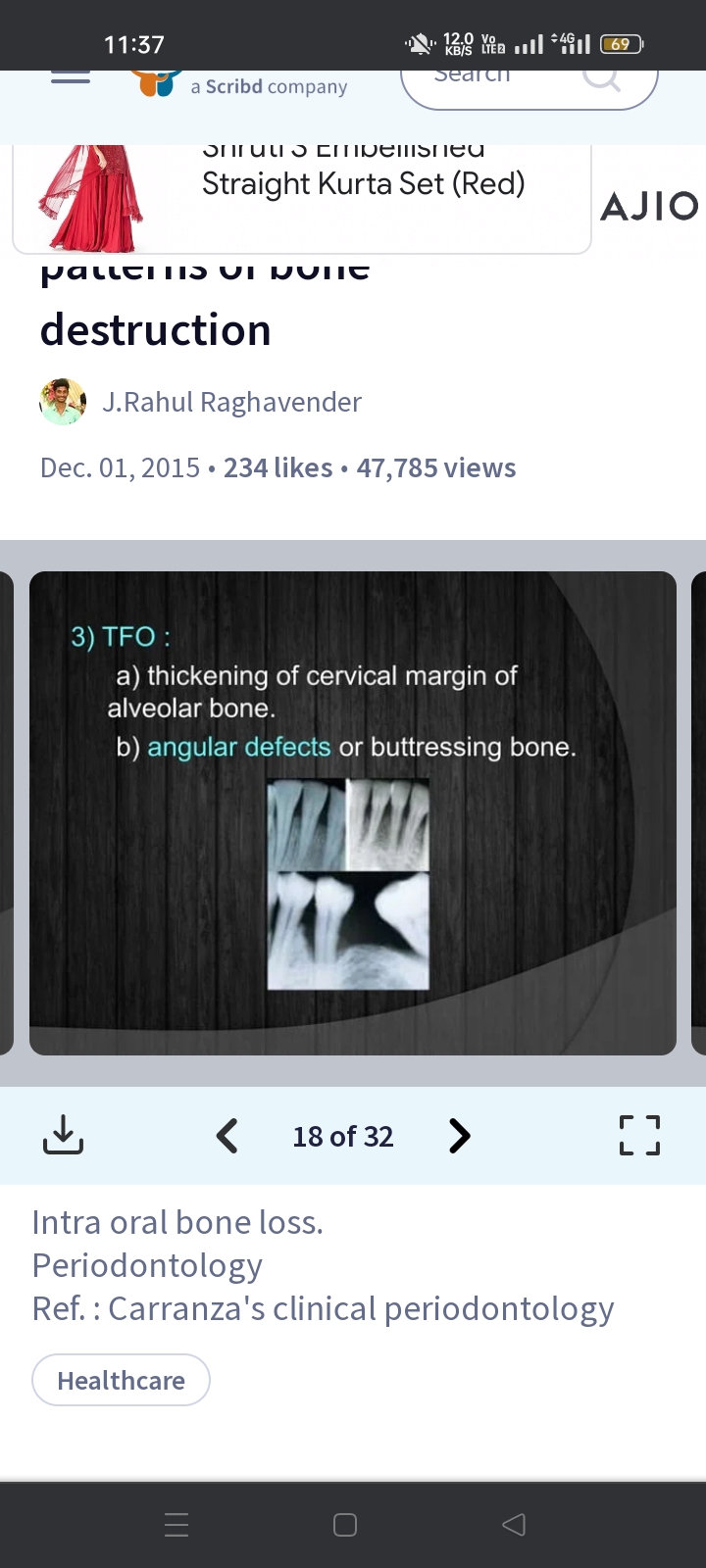 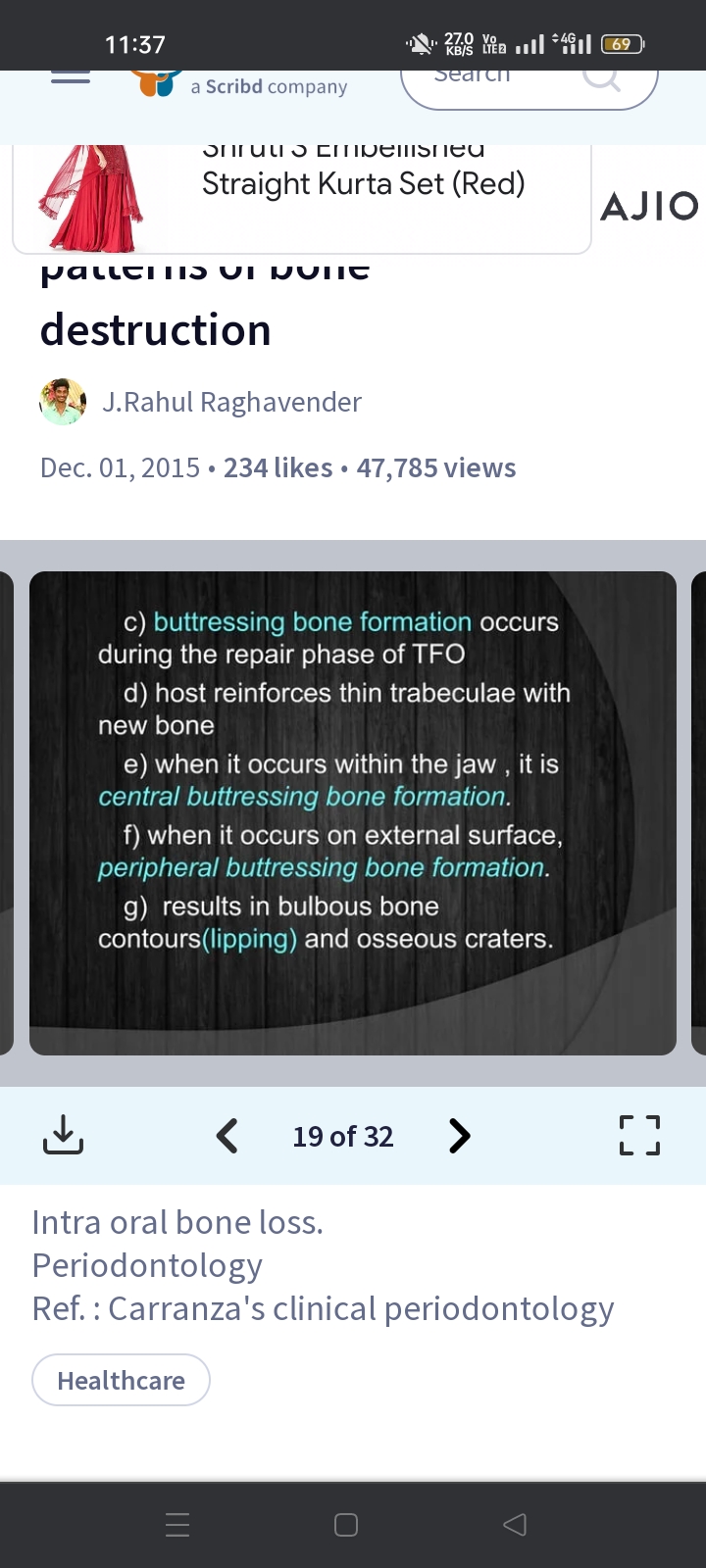 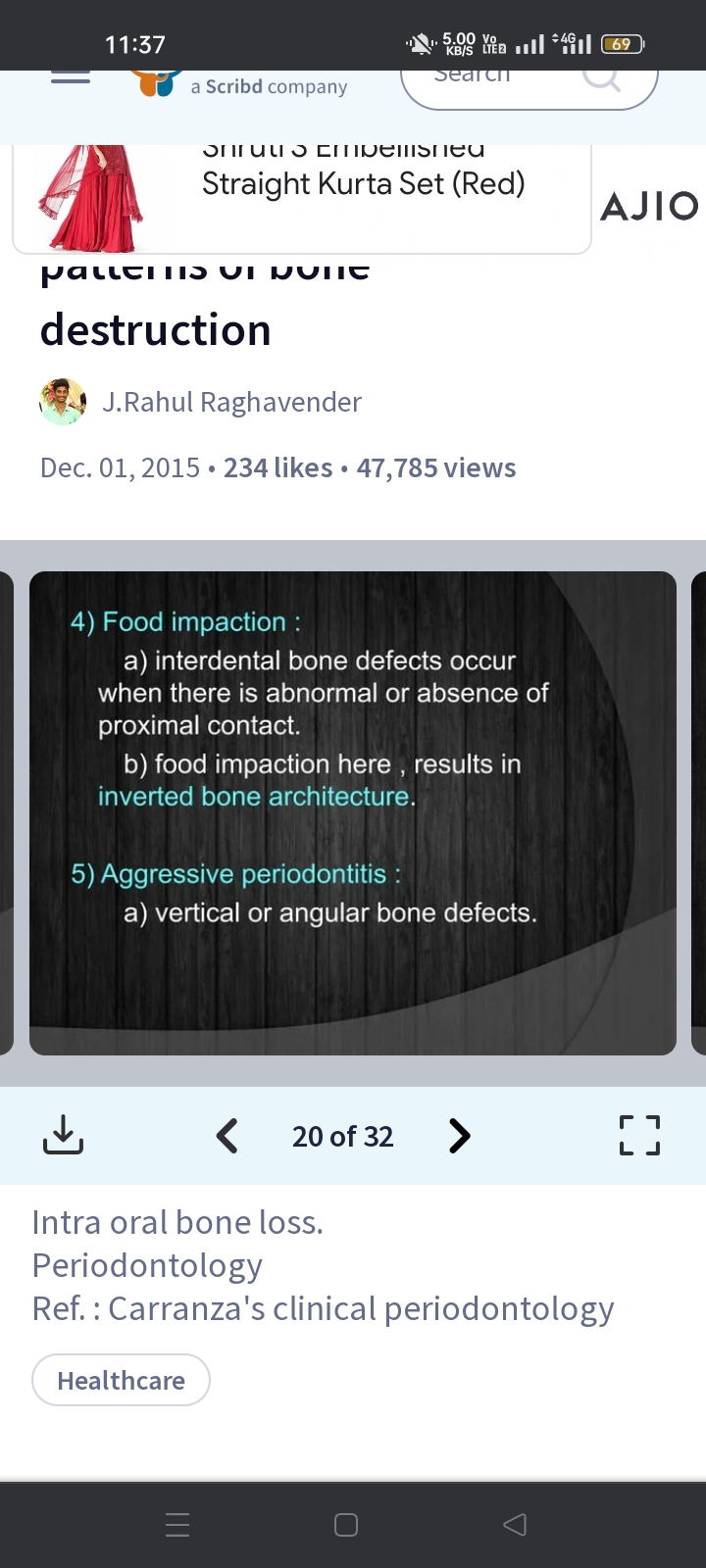 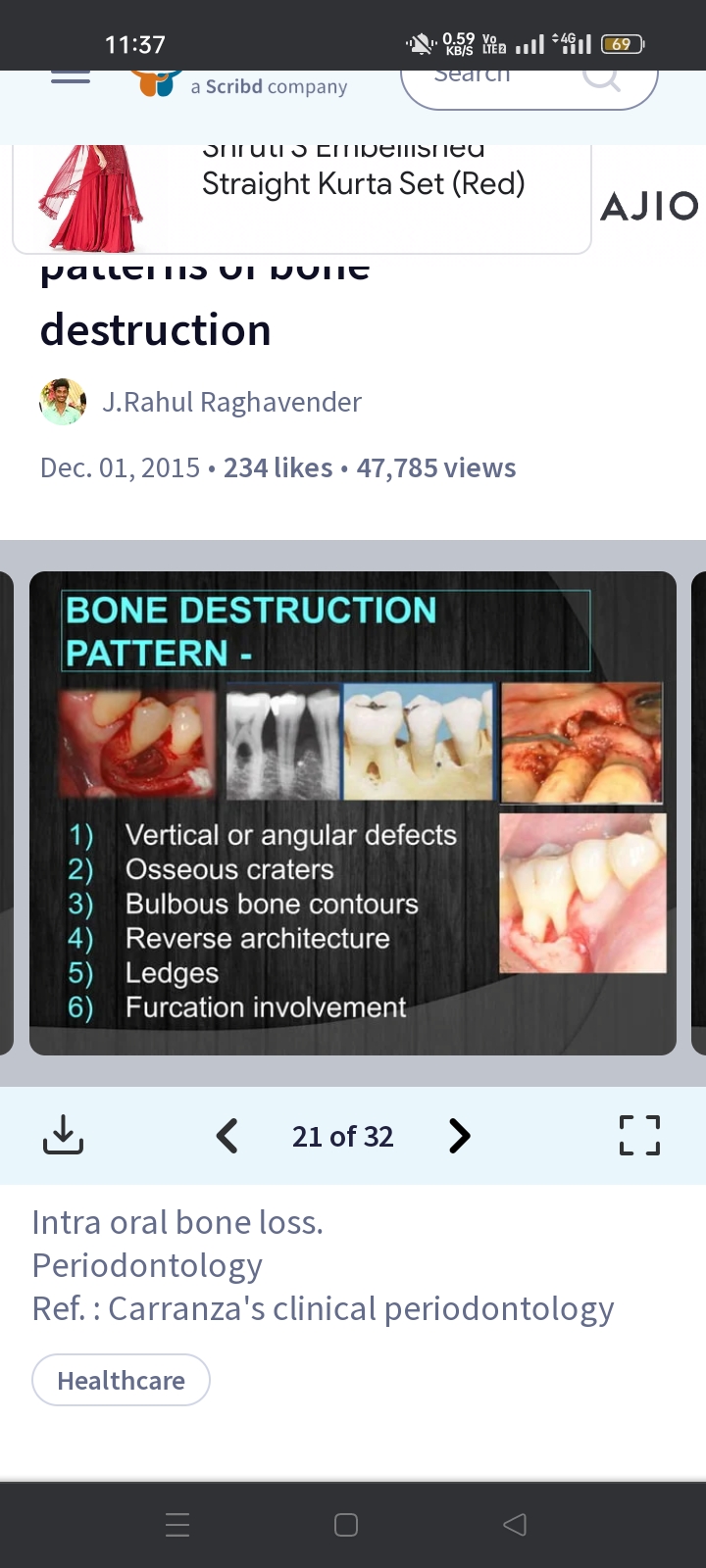 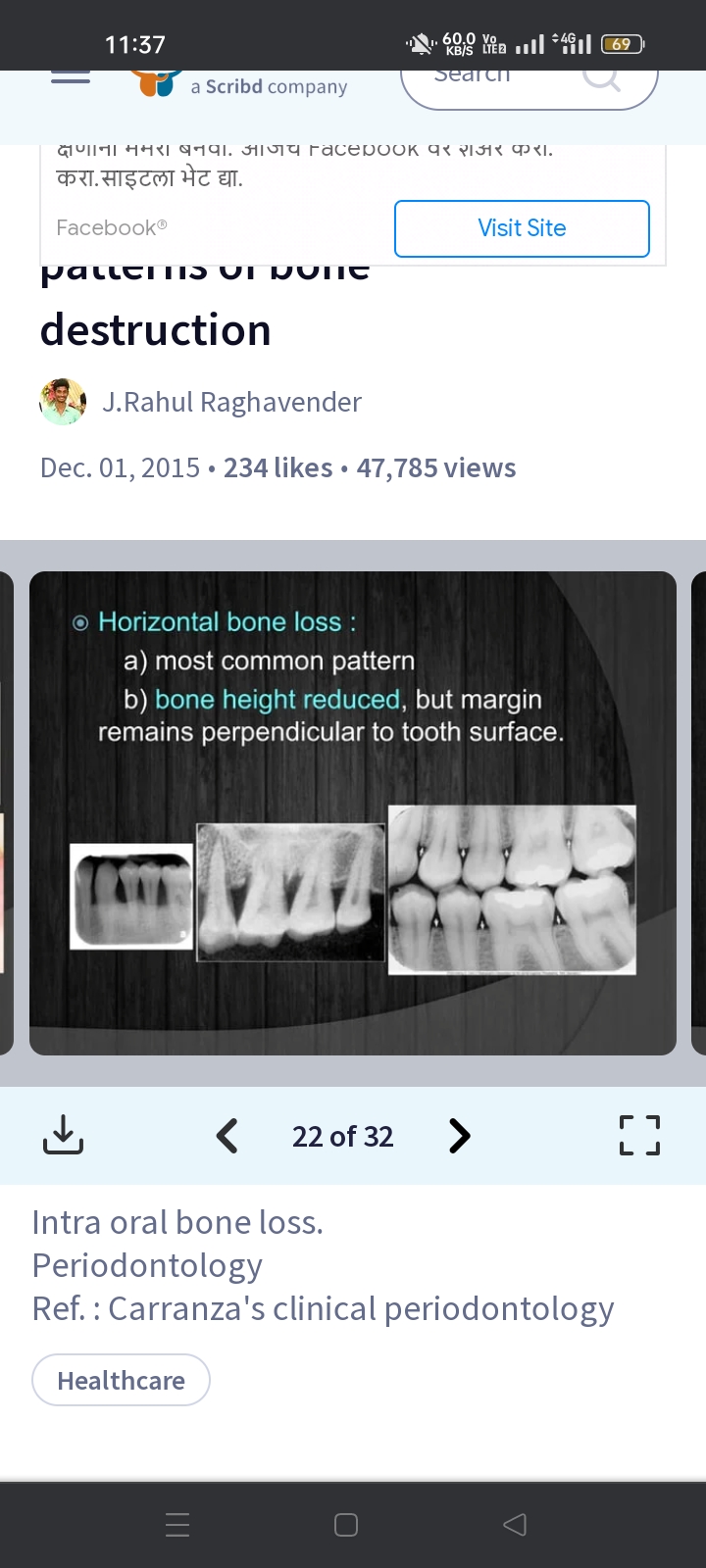 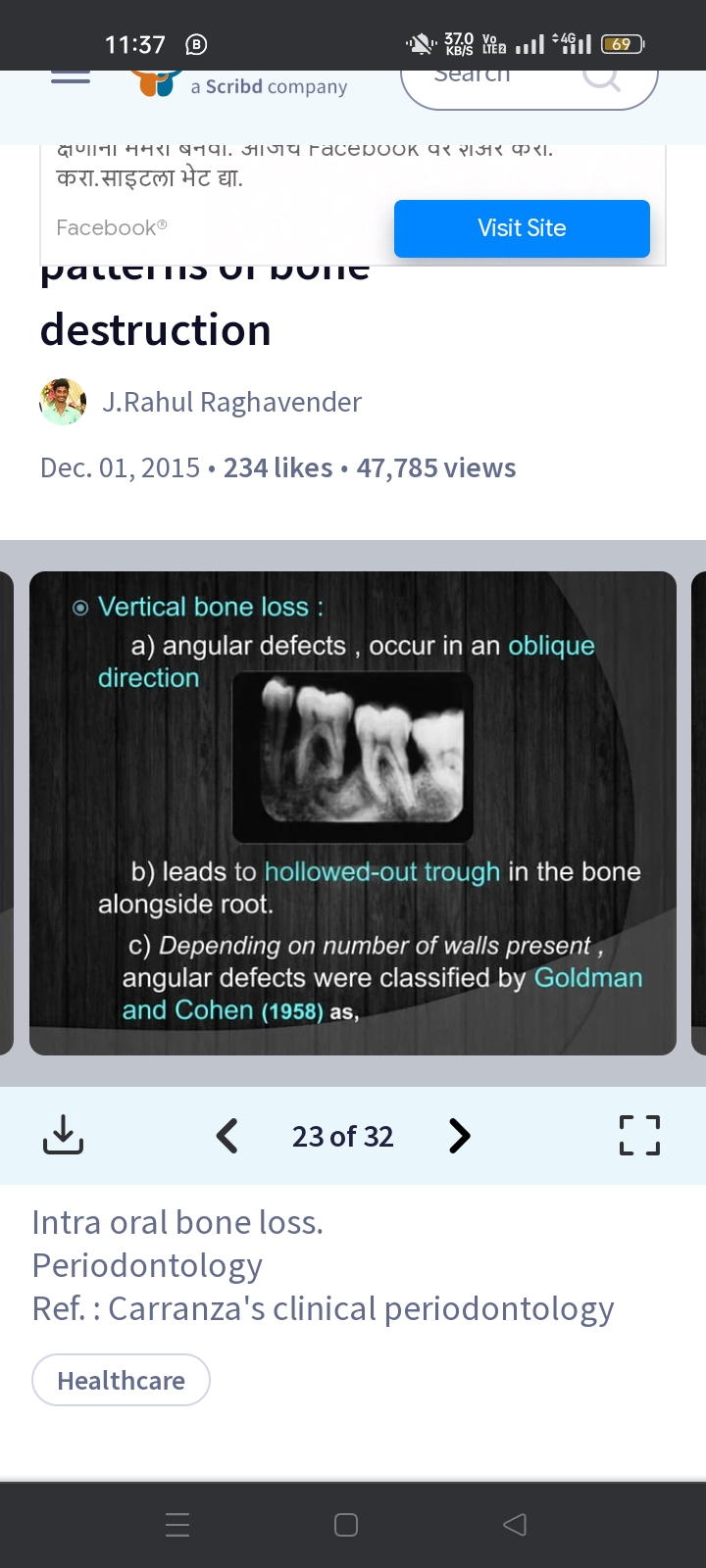 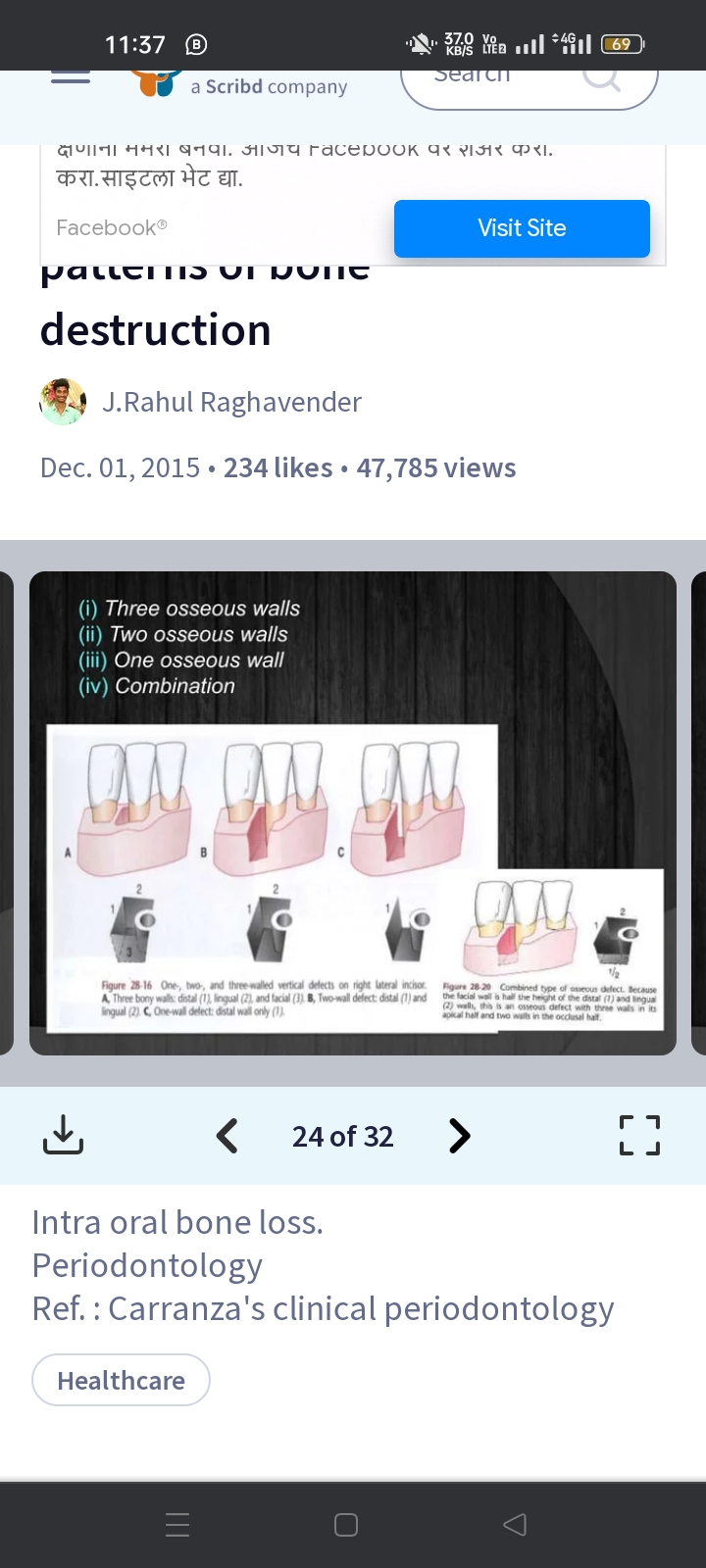 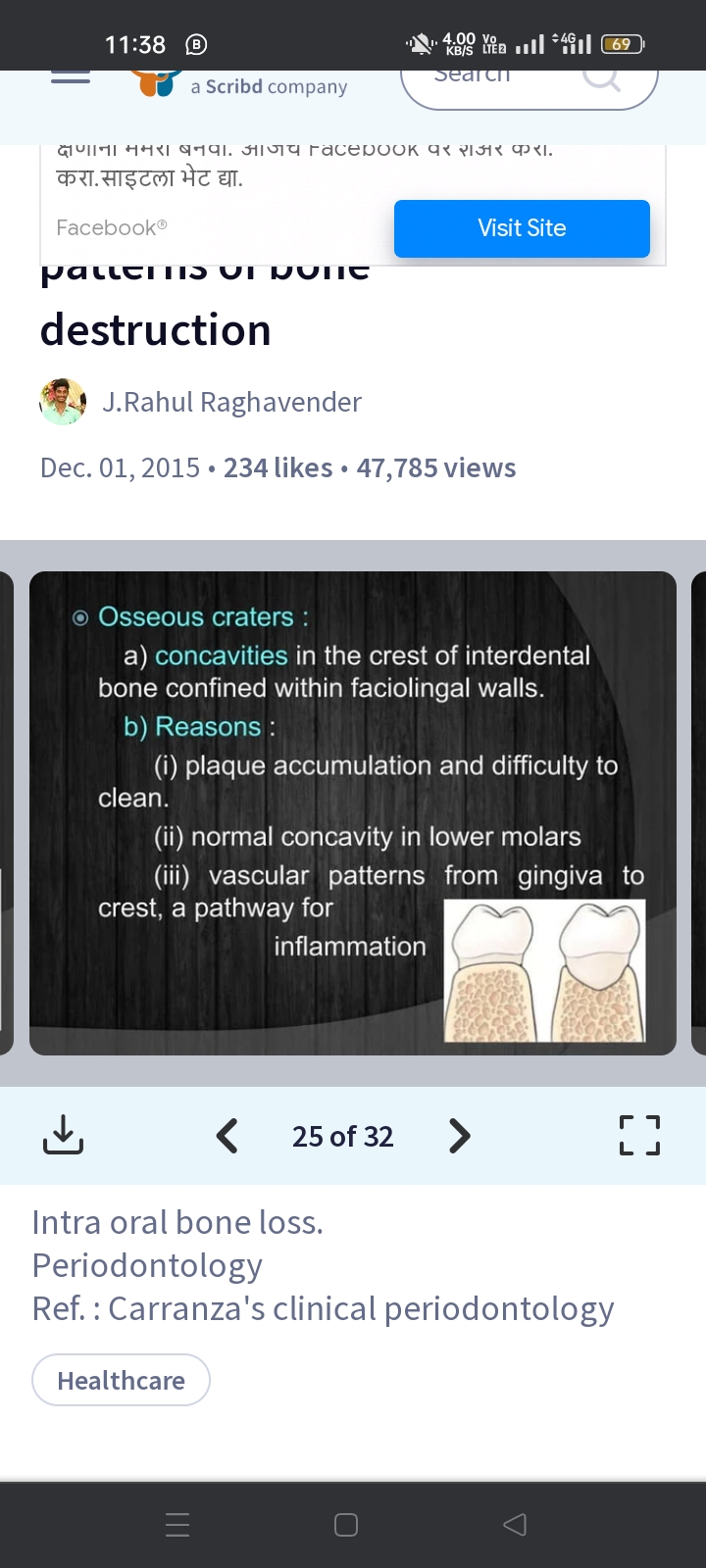 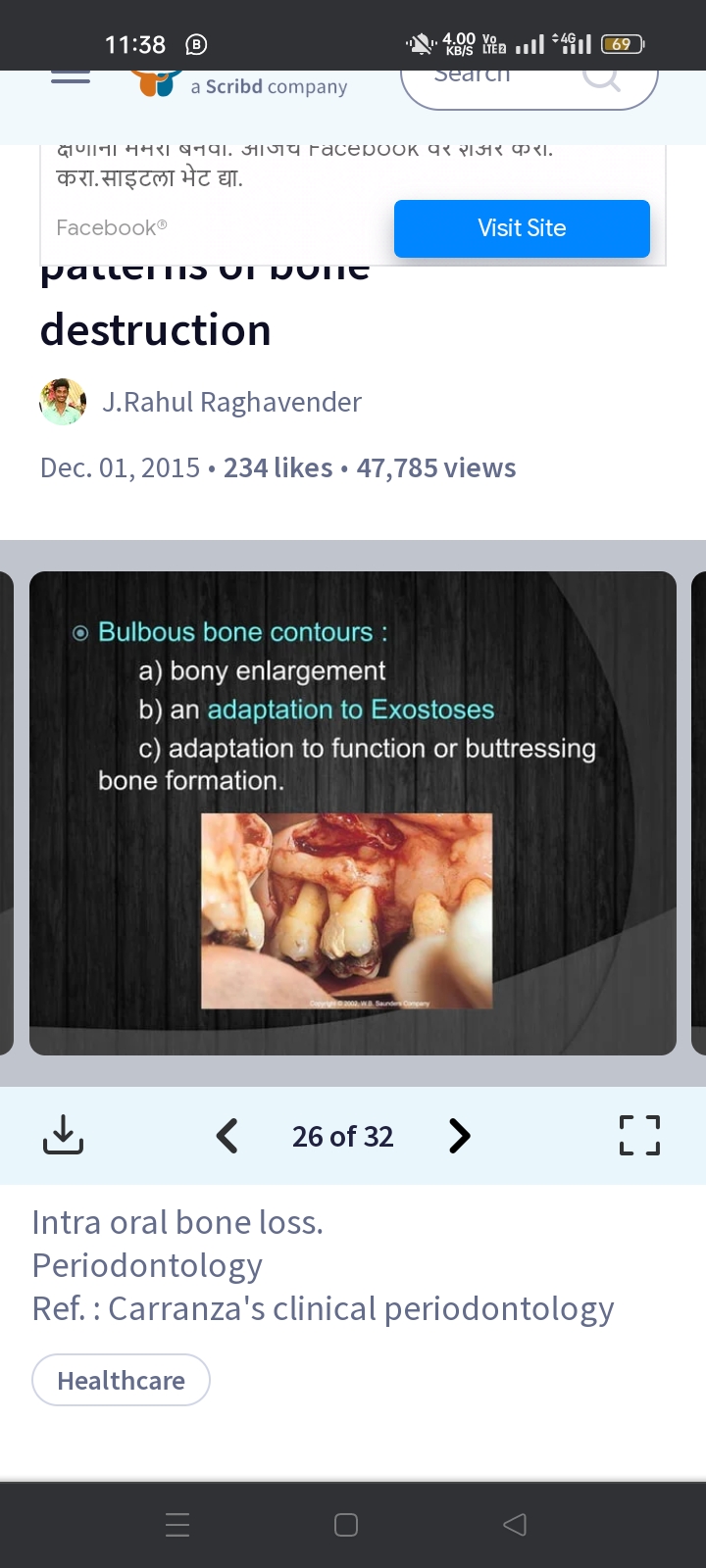 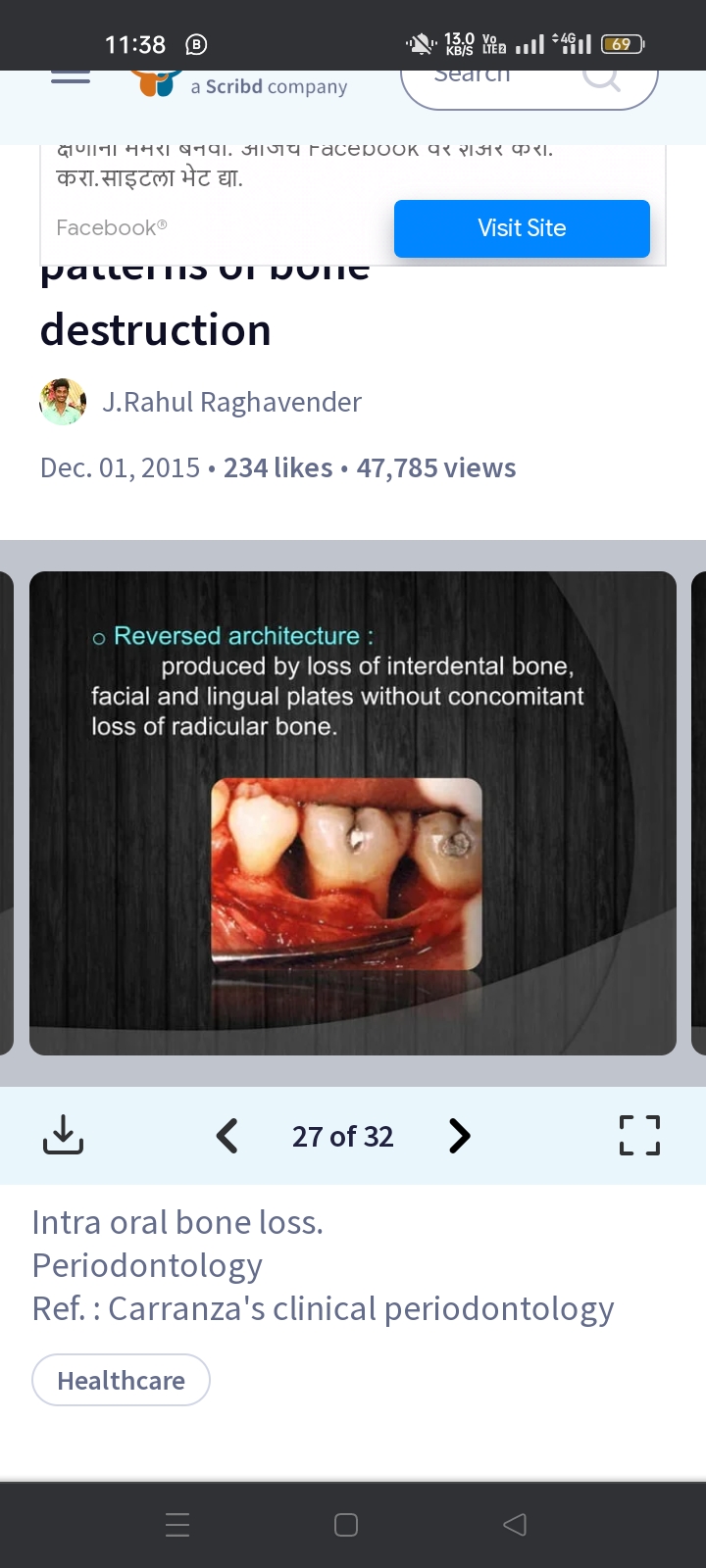 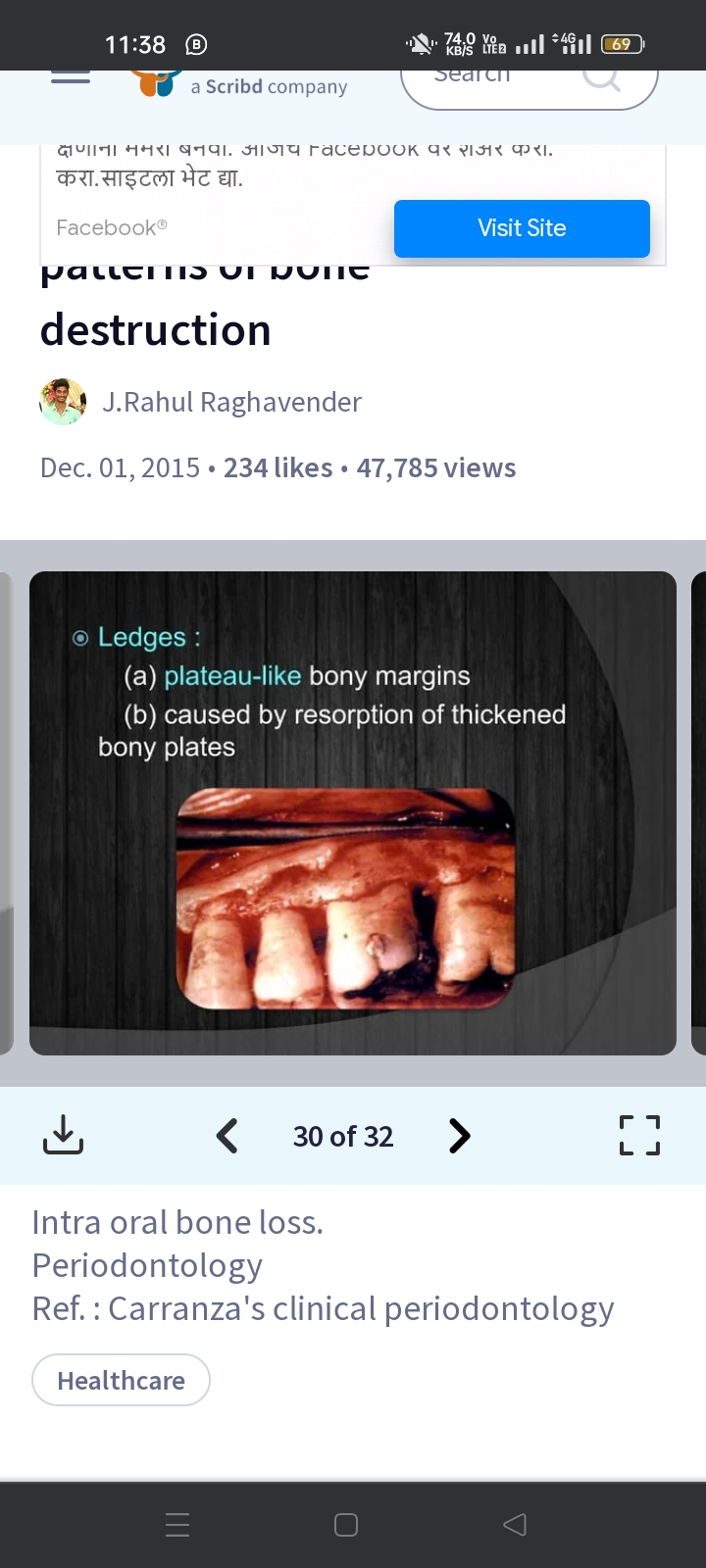 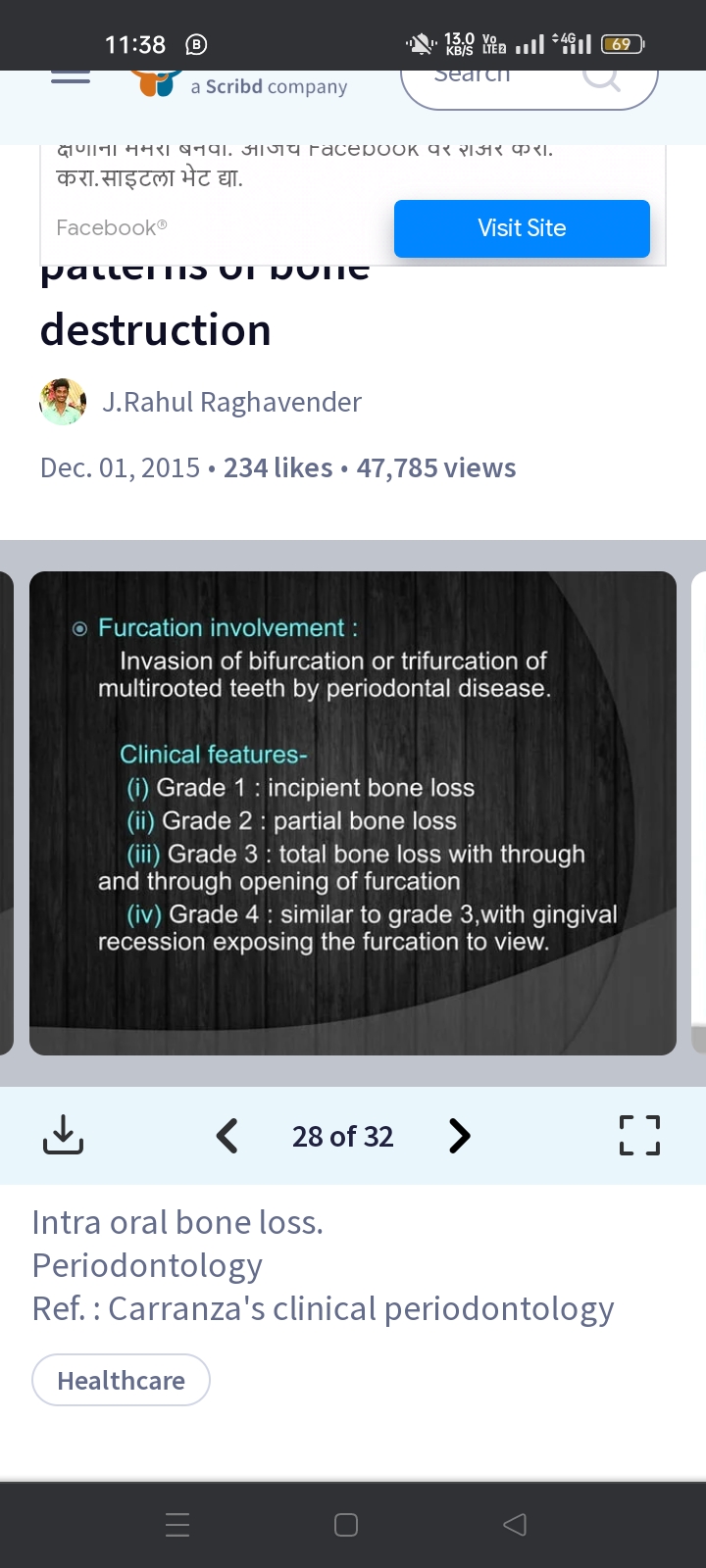 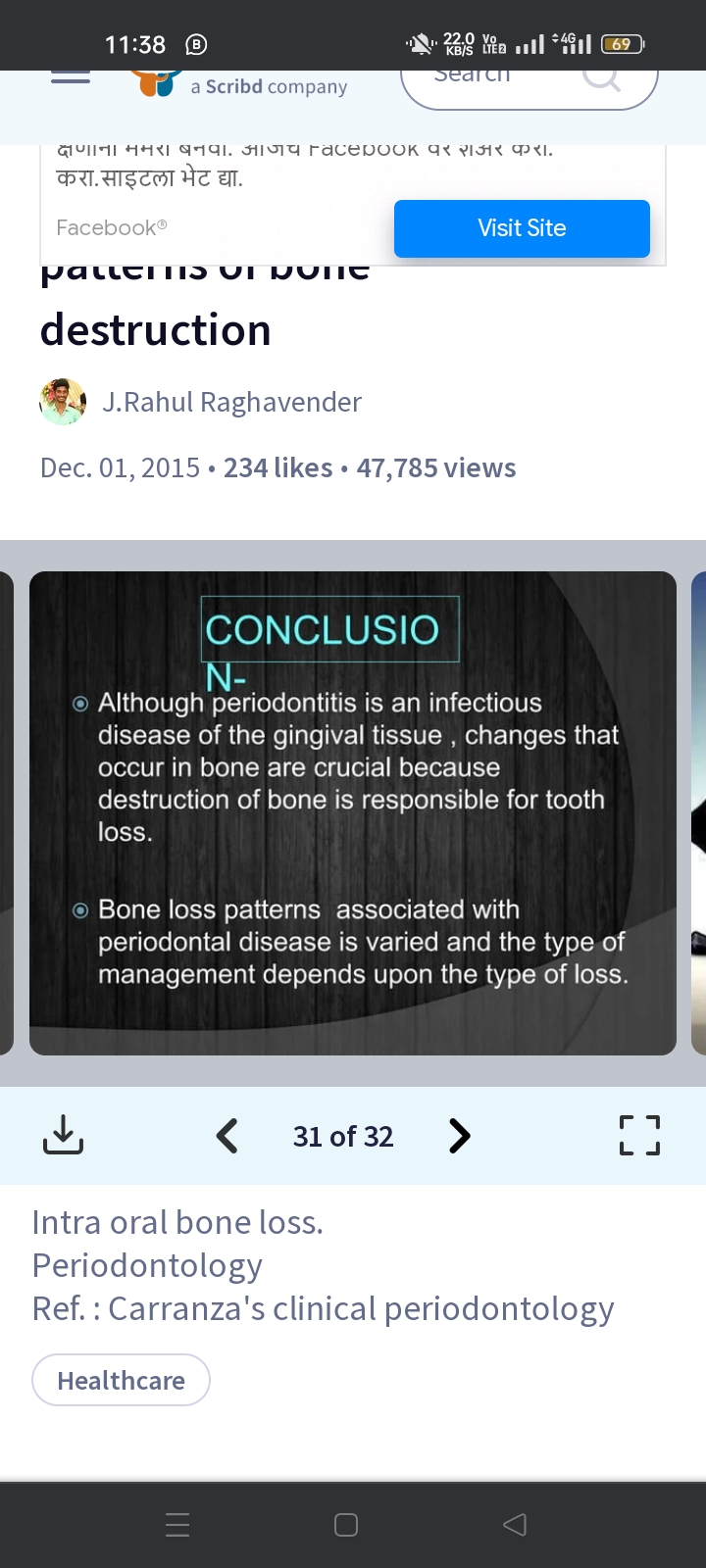